Муниципальное бюджетное дошкольное образовательное учреждение 
детский сад «Чайка» г. Нижняя Тура
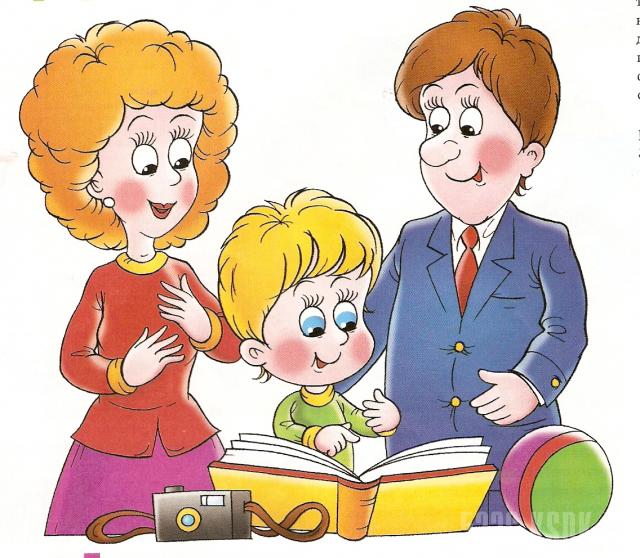 Права  ребёнка
Выполнила: воспитатель  Татаурова Е.А.
первая  квалификационная категория
[Speaker Notes: Сейчас очень много говорят о защите прав ребёнка, о защите его жизни, здоровья и достоинства. Но, к сожалению, это мало способствует изменению правовой культуры, правовой практики по отношению к детям.]
Работа ведется по двум направлениям
[Speaker Notes: Педагоги дошкольных образовательных учреждений выполняют социальный заказ: воспитывают подрастающее  поколение, которое в дальнейшем будет определять социально-экономическое, культурно-духовное развитие страны. Поэтому система прав ребёнка и система образования должны объединиться в целях создания правовых, социально-экономических условий для реализации прав и законных интересов ребёнка. А в рамках системы дошкольного образования может и должен быть создан механизм, объединяющий усилия различных государственных структур, занимающихся проблемами защиты  прав  детей.]
Цели правового воспитания:
- знакомство детей с правами человека, воспитание уважения к правам другого человека;- формирование доброжелательности и чуткости к окружающим, привлечение внимания ребенка к своим правам;- закрепление полученных знаний в повседневной жизни.
[Speaker Notes: В дошкольном образовательном учреждении реализуется право ребенка на образование, гарантированное государством. С позиции Конвенции право на образование включает в себя следующие аспекты:
• Возможность посещать образовательное учреждение;
• Создание условий  для образовательной деятельности;
• Содержание  образования, обеспечивающее подготовку ребенка к сознательной жизни в свободном обществе;
С целью обеспечения качества образования в дошкольных учреждениях используются программы и педагогические технологии, рекомендованные государственными органами управления образованием, а так же авторские разработки и программы,  утвержденные экспертным советом.]
Задачи:
познакомить каждого ребенка со своими правами; 
 развивать уважение и терпимость к людям;  
способствовать формированию чувства собственного достоинства;
познакомить родителей с нормативно-правовыми документами, обязанностями самой семьи;
 вести работу по профилактике жестокого обращения с детьми.
[Speaker Notes: Задачи:
- формировать чувство принадлежности к определенной культуре, уважения к культурам других народов и сопричастности к событиям, происходящим в мире, стране, городе (поселке);
- дать представление о Конвенции, как о документе, защищающем права детей; 
- сформировать устойчивые понятия о том, что каждый ребенок имеет права;]
[Speaker Notes: Содержание образовательной деятельности с детьми по правовому воспитанию связано с международными правовыми документами: «Всеобщей декларацией прав человека», «Конвенцией о правах ребенка» и предполагает ознакомление дошкольников с конкретными и понятными им правами. В процессе правового воспитания детей в ДОУ применяются разнообразные организационные формы и методы работы. Поставленные задачи по правовому воспитанию дошкольников рассматриваются в связи с теми программами, по которым работает ДОУ, потому что правовое воспитание включает в себя обучение и воспитание в их неразрывном единстве и представляет процесс овладения правилами и нормами общепринятых отношений между человеком  и обществом. В нашем детском учреждении план работы по повышению правовой культуры  детей построен таким образом -  образовательные мероприятия, включая совместную деятельность педагога и ребенка и самостоятельную деятельность детей (в соответствии с возрастными особенностями детей).]
Задачи в работе с родителями:
повышать уровень правовой культуры родителей;
перестроить исходный взгляд на ребенка;
выявлять семьи группы риска;
повышать роль семьи в воспитании ребенка;
[Speaker Notes: На протяжении длительного времени для общества была и остается актуальной задача по воспитанию человека, соблюдающего порядок, правила поведения в обществе. Человека воспитывает семья, воспитательные учреждения, общество. Способность семьи эффективно участвовать в воспитании правовой личности считается решающей.
В связи с тем, что главными участниками воспитательного процесса являются родители, в предлагаемой системе работы представлен блок взаимодействия с семьей.
Выбор форм работы, зависит от индивидуальности воспитателя и родителей, а также от потребностей и желаний родителей. 
Одну из форм работы, вы можете посмотреть на нашей выставке – это различные консультации и папки-передвижки по правовому воспитанию.]
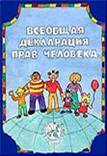 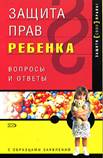 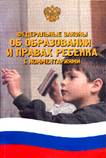 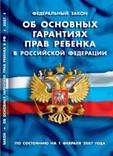 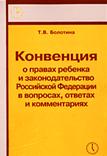 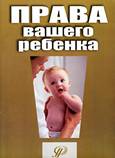 [Speaker Notes: Правовая основа защиты прав ребенка в ДОУ
В настоящее время система нормативного обеспечения прав детей достаточно полно представлена в документах международного права, нормативно-правовыми актами на федеральном и региональном уровнях.
К основным международным документам ЮНИСЕФ, касающимся защиты прав детей относятся:
Декларация прав ребенка (1959); Конвенция ООН о правах ребенка (1989);
Всемирная декларация об обеспечении выживания, защиты и развития детей(1990).
Права ребёнка — свод прав детей, зафиксированных в международных документах по правам ребёнка. Государство взяло на себя обязательство защищать детей, поэтому они имеют такие же права, как и взрослые.]
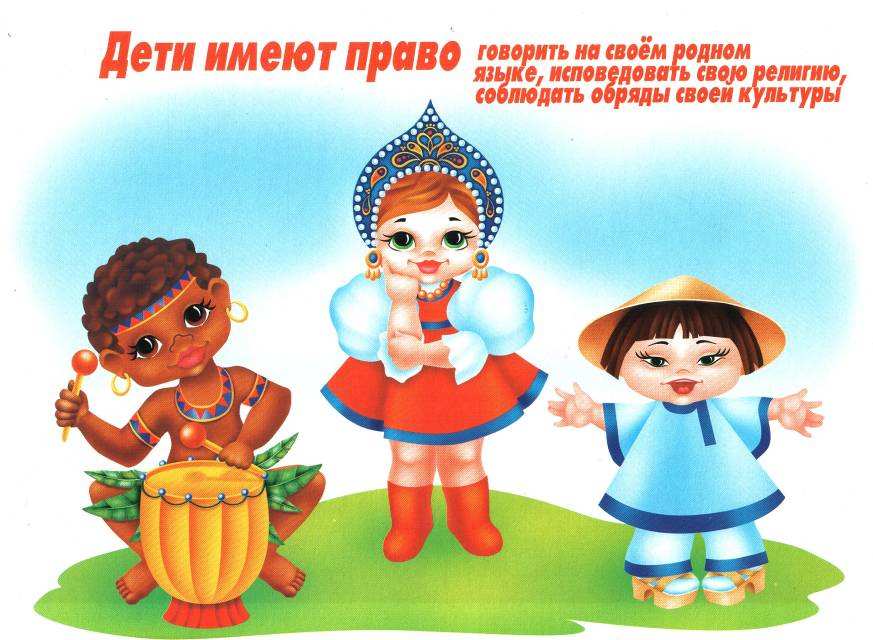 Дети имеют право говорить на своём родном языке, исповедовать свою религию, соблюдать робряды своей культуры
[Speaker Notes: Конвенция ООН о правах ребенка, устанавливает:
- обеспечение в максимально возможной степени здорового развития ребенка;
- защиту от произвольного или незаконного вмешательства в личную жизнь;]
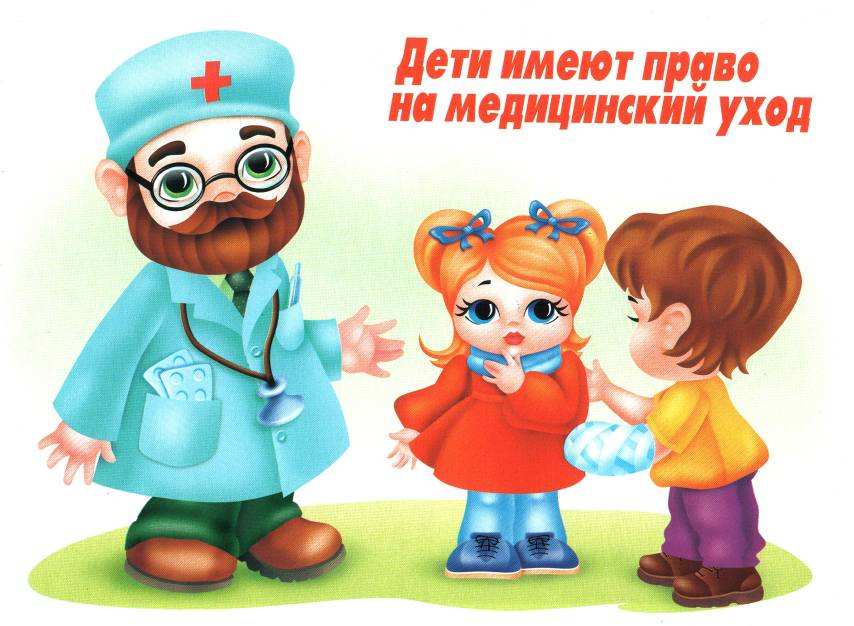 Дети имеют право на медицинский уход
[Speaker Notes: - обеспечение мер по борьбе с болезнями и недоеданием;
- признание права каждого ребенка на уровень жизни, необходимый для физического, умственного, духовного, нравственного и социального развития;]
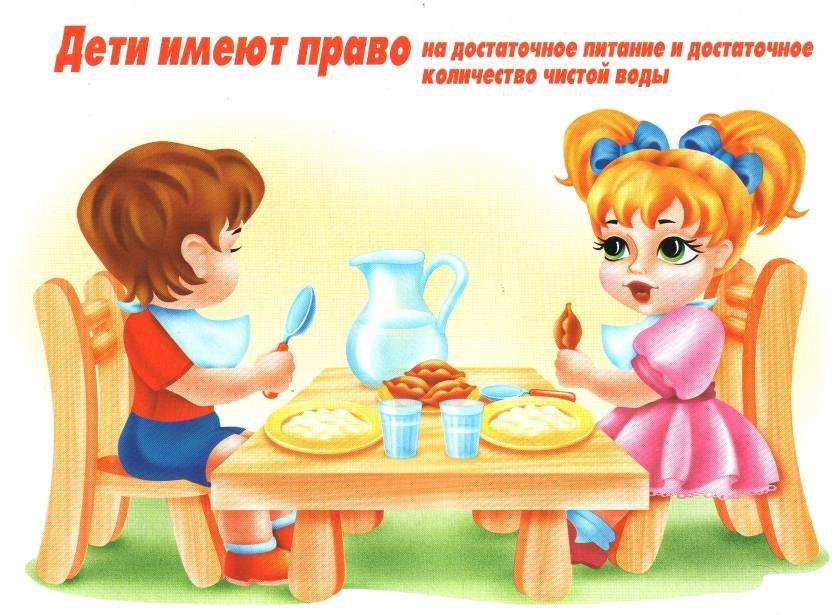 Дети имеют право на достаточное питание и достаточное количество чистой воды
[Speaker Notes: - защиту ребенка от сексуального посягательства;
- защиту ребенка от других форм жестокого обращения;
- меры помощи ребенку, явившемуся жертвой жестокого обращения.]
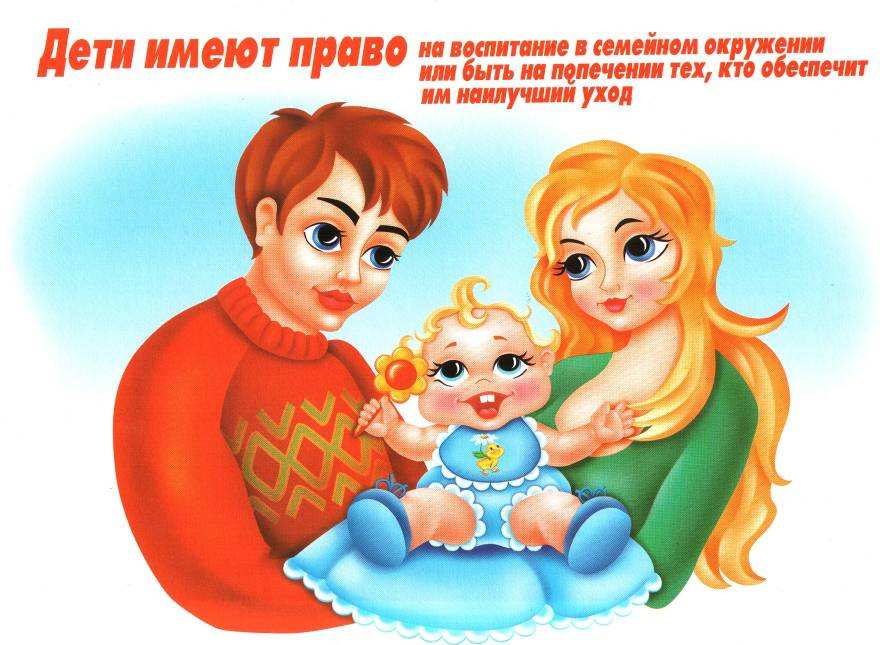 Дети имеют право на воспитание в семейном окружении или быть на попечении тех, кто обеспечит им наилучший уход
[Speaker Notes: Семейный Кодекс РФ гарантирует:
- право ребенка на уважение его человеческого достоинства;
- право ребенка на защиту и обязанности органа опеки и попечительства принять меры по защите ребенка;]
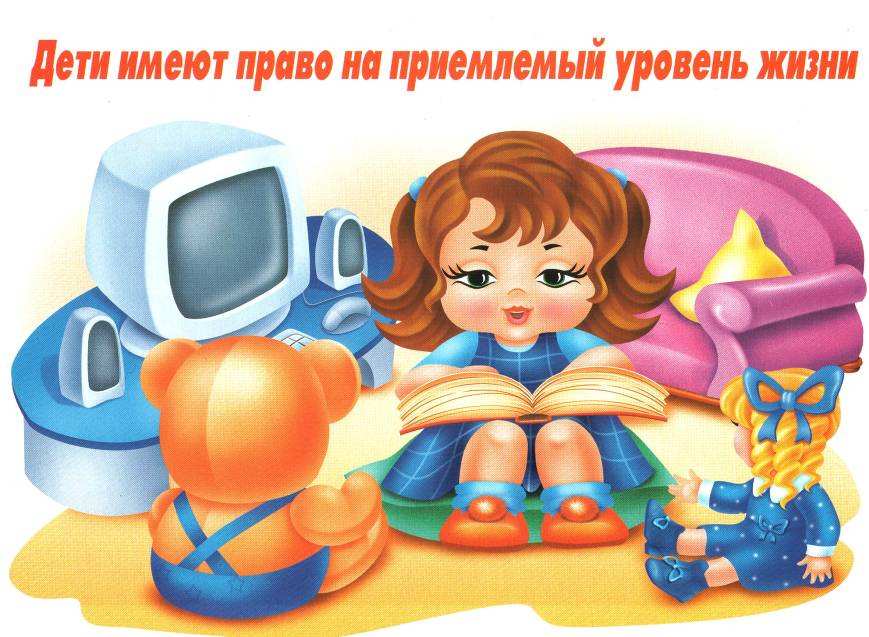 Дети имеют право на приемлемый уровень жизни
[Speaker Notes: - меру «лишение родителей родительских прав» как меру защиты детей от жестокого обращения с ними в семье;
- немедленное отобрание ребенка при непосредственной угрозе жизни и здоровью.]
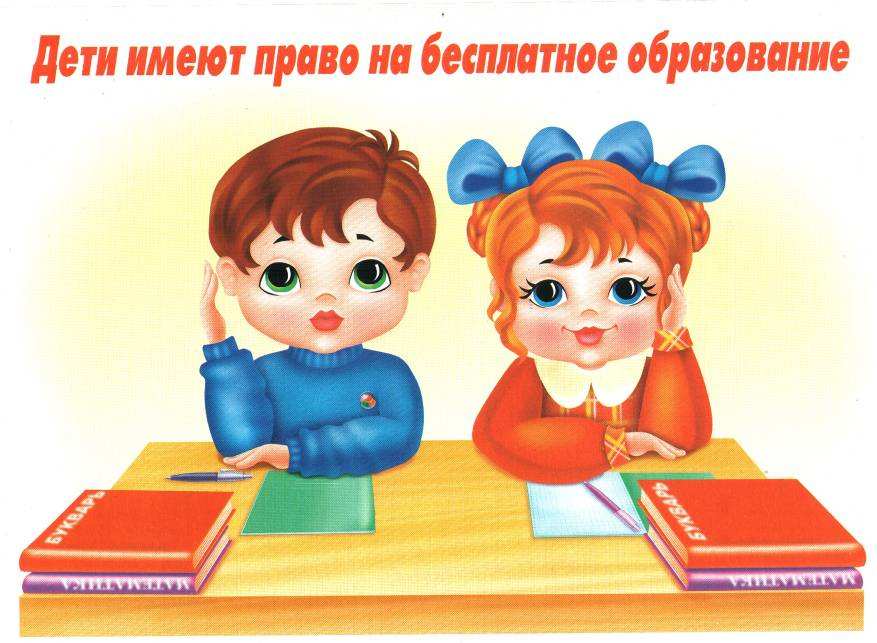 Дети иемеют право на бесплатное образование
[Speaker Notes: Закон об образовании утверждает:
- право детей, обучающихся во всех образовательных учреждениях, на «уважение их человеческого достоинства»;
- предусматривает административное наказание педагогических работников за допущенное физическое или психическое «насилие над личностью воспитанника».]
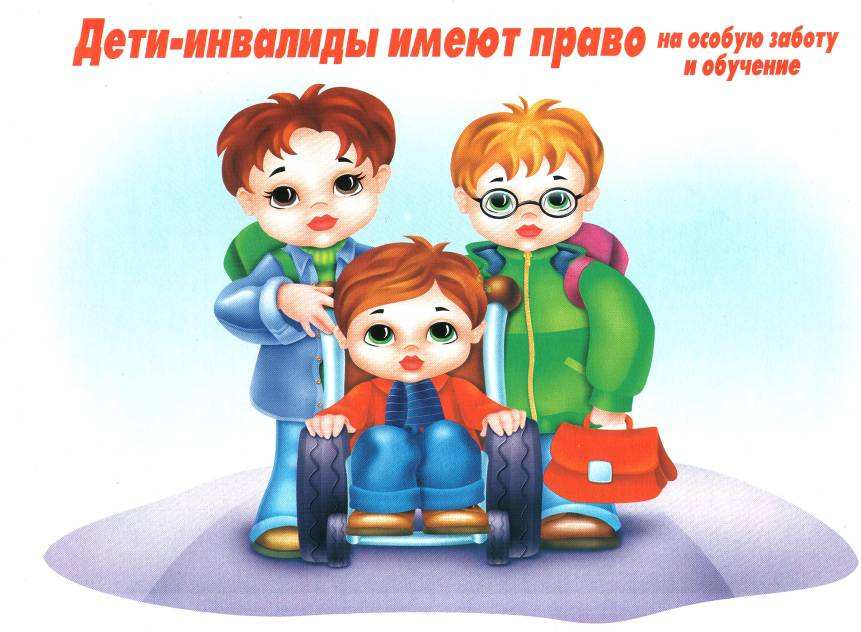 Дети-инвалиды имеют право на особую заботу и обучение
[Speaker Notes: В Уставе ДОУ представлены права и обязанности всех участников образовательного процесса: детей, педагогов, родителей. В соответствии с Уставом дошкольное образовательное учреждение обеспечивает права каждого ребенка в сфере образования и воспитания.]
[Speaker Notes: Закон РФ «О защите прав детей» гласит: «жестокое обращение с детьми, физическое и психологическое насилие над ними запрещены».]
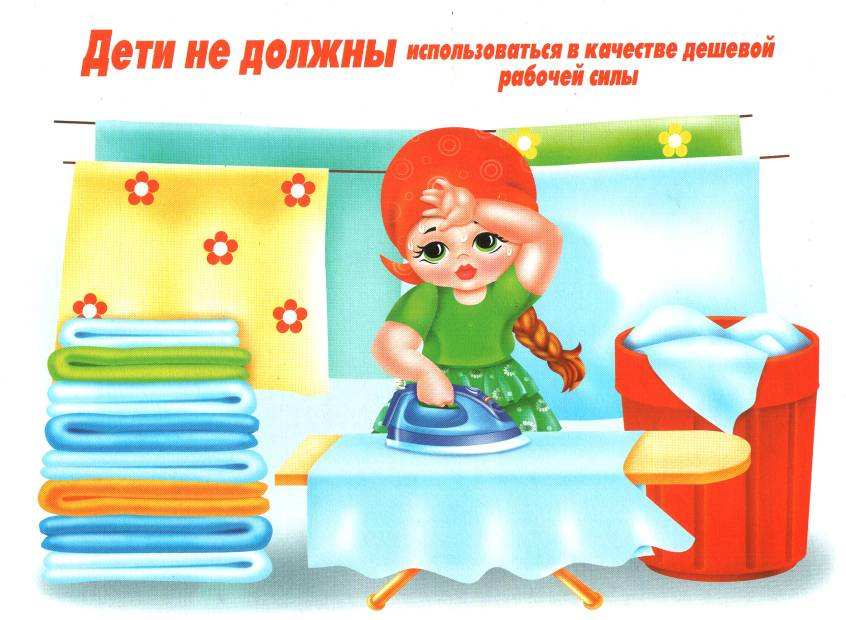 Дети не должны использоваться в качестве дешёвой рабочей силы
[Speaker Notes: Уголовный Кодекс РФ предусматривает ответственность:
- за совершение физического и сексуального насилия;
- за преступление против семьи и несовершеннолетних.]
Важные телефоны
УПОЛНОМОЧЕННЫЙ ПО ПРАВАМ РЕБЕНКА В ГОРОДЕ МОСКВЕтел. 957-05-85http://www.ombudsman.mos.ru
ЮНИСЕФ – ДЕТСКИЙ ФОНД ОРГАНИЗАЦИИ ОБЪЕДИНЕННЫХ НАЦИЙтел. 933-88-18http://www.unicef.org/russia/ru
ПРАВО РЕБЕНКА, РЕГИОНАЛЬНАЯ ОБЩЕСТВЕННАЯ ОРГАНИЗАЦИЯ СОДЕЙСТВИЯ ЗАЩИТЕ ПРАВ ДЕТЕЙтел. (495) 623-17-84http://www.pravorebenka.narod.ru
«ГРАЖДАНСКОЕ ОБЩЕСТВО – ДЕТЯМ РОССИИ», ОБЩЕРОССИЙСКИЙ СОЮЗ ОБЩЕСТВЕНЫХ ОБЪЕДИНЕНИЙ, РАБОТАЮЩИХ В ИНТЕРЕСАХ ДЕТЕЙ РОССИИтел. (495) 251-63-08; 251-63-12http://www.detirossii.ru
СОЮЗ СОЦИАЛЬНОЙ ЗАЩИТЫ ДЕТЕЙ, МЕЖДУНАРОДНАЯ ОБЩЕСТВЕННАЯ ОРГАНИЗАЦИЯтел. 456-40-04http://www.uscc.ru
[Speaker Notes: Таким образом, становиться очевидным что,  основная идея работы по правовому воспитанию дошкольников это признание ребенка полноценной и полноправной личностью: 
- свободной и ответственной, знающей свои права;
- знающей адекватные способы поведения в случаях их нарушения;
-  обладающей чувством собственного достоинства и с уважением относящейся к другим;
- способной на собственный выбор,  и с пониманием  воспринимающей мнения и предпочтения окружающих.]
[Speaker Notes: В декларации о правах ребенка сказано, что - Ребенок имеет право на отдых и досуг, право участвовать в играх и развлекательных мероприятиях, соответствующих его возрасту, свободно участвовать в культурной жизни и заниматься искусством.]
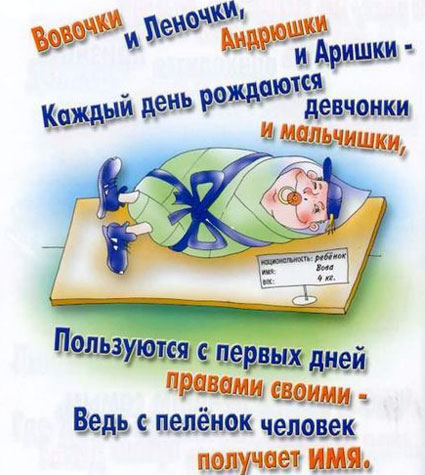 [Speaker Notes: Статья 58, Семейного кодекса Российской Федерации, говорит о том, что каждый ребенок имеет право на имя, отчество и фамилию.
И мы предлагаем вашему вниманию выступление детей старшей группы № 9.]
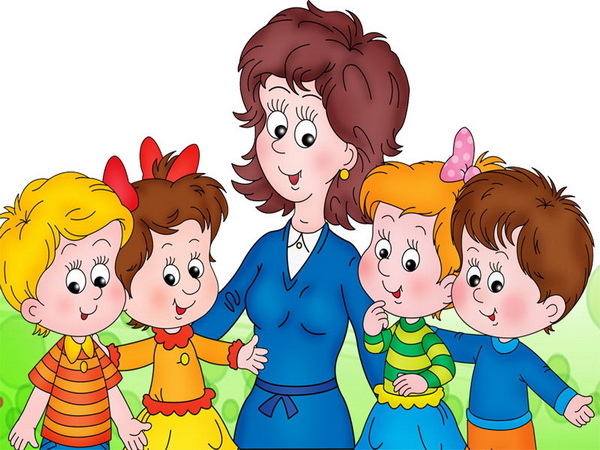 Спасибо 
за внимание